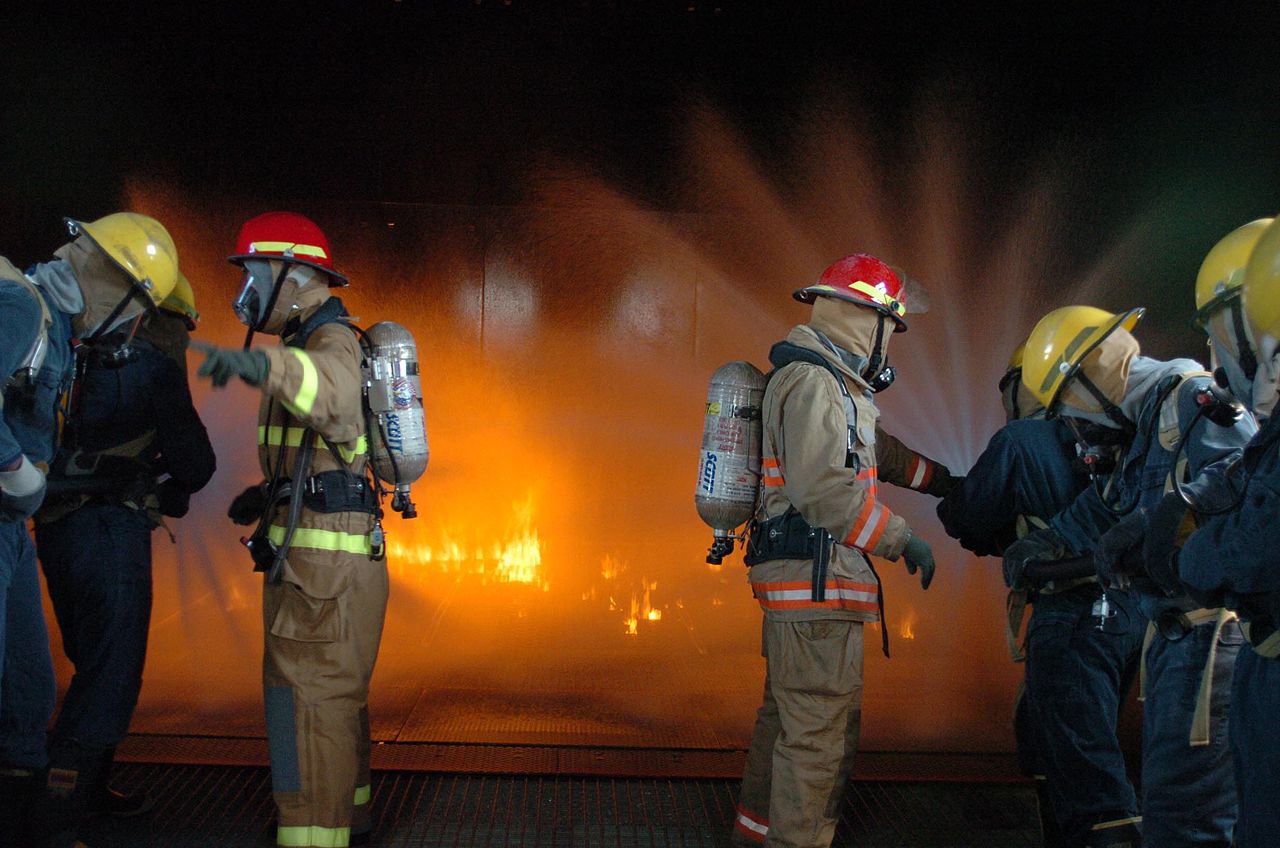 Basic Fire Fighting
Skill for L.I.F.E
Live In Fire-free Environment
Class A
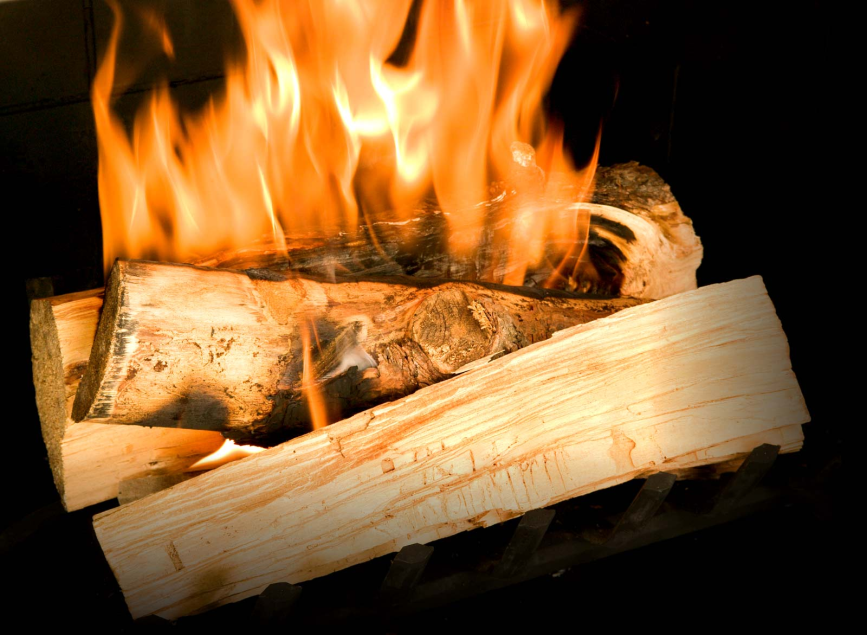 Click Here to See Suitable Extinguisher
Class B
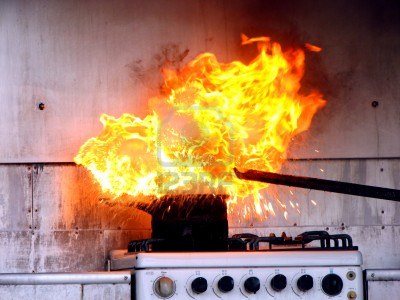 Click Here to See Suitable Extinguisher
Class C
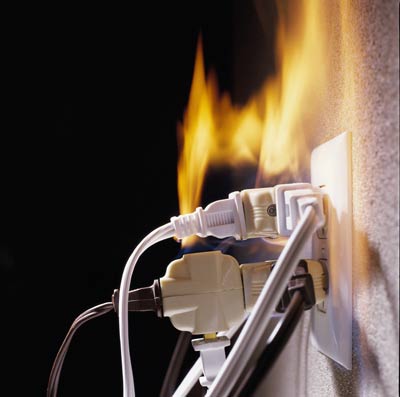 Click Here to See Suitable Extinguisher
Class D
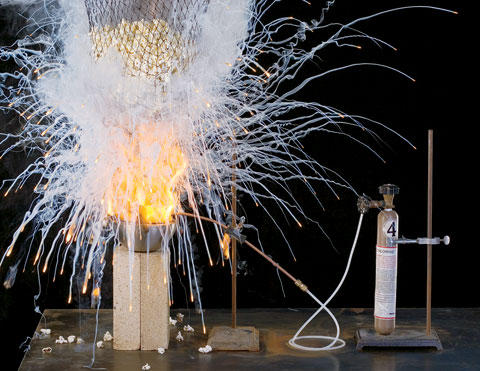 Click Here to See Suitable Extinguisher
Water
Extinguisher
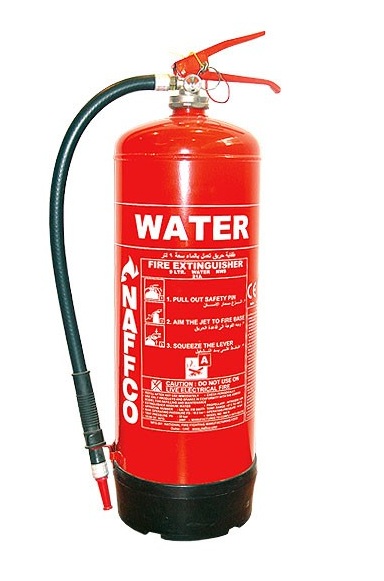 Back to slide
CO2
Extinguisher
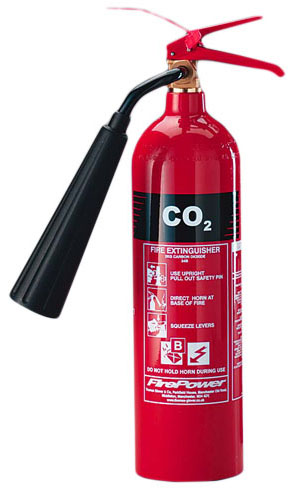 Back to slide
Foam
Extinguisher
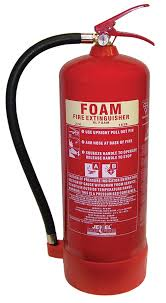 Back to slide
Multi-purpose
Extinguisher
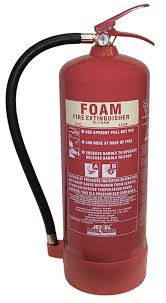 Back to slide
Thank You